Btec Level 3 Extended Certificate Sport
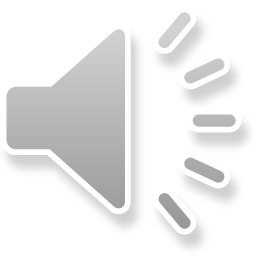 Unit 4- Leadership
Thursday 9th January
Working from home
Ms Power
Learning Objective
To ensure that coursework to date in complete
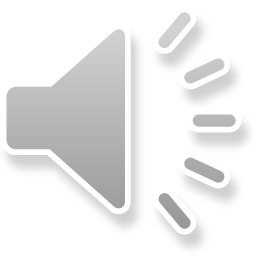 Context
We are now due to move on to the next part of our coursework
Postponed
Time for you to ensure that you have completed as many of the tasks as possible
If you are completely up to date and can not access your corrections, please move to the last slide
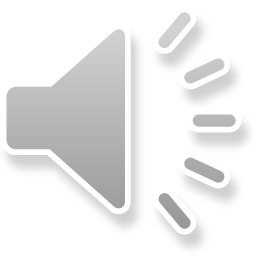 What you should have completed…..
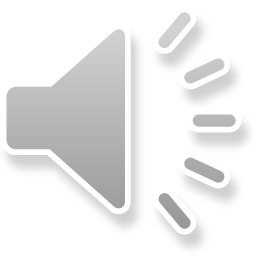 External Factors….
Team cohesion
Social loathing
The Ringelmann effect
Personalities
Confidence
Motivation
Anxiety and Arousal
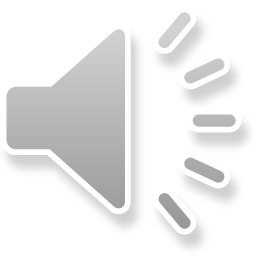 Information…
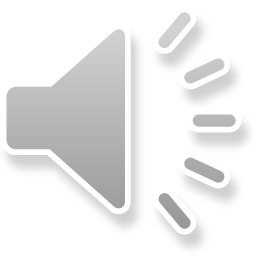 If you are up to date…..
Then please look at the slide that follows based on internal psychological factors
Carry out your own research into these topics but make sure your focus is sport based
Can you then link each heading to a sport, a job role and an example?  Your examples can still be generic in this section of your writing
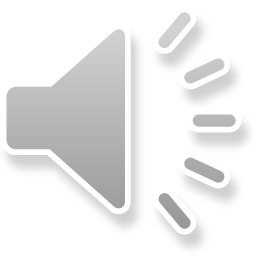 Internal Factors….
Attribution Theory; self confidence
Past experiences
Self serving bias
Self esteem
Behaviour: accidental versus intentional
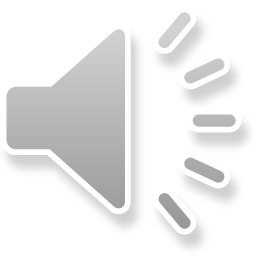 See you soon!!!
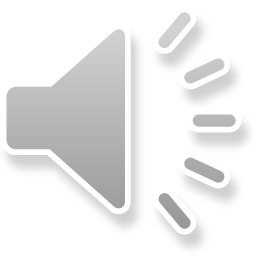